Ντύσιμο και οπλισμός την εποχή της Επανάστασης του 1821
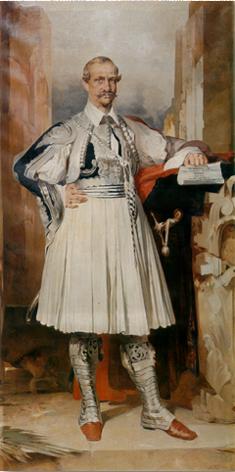 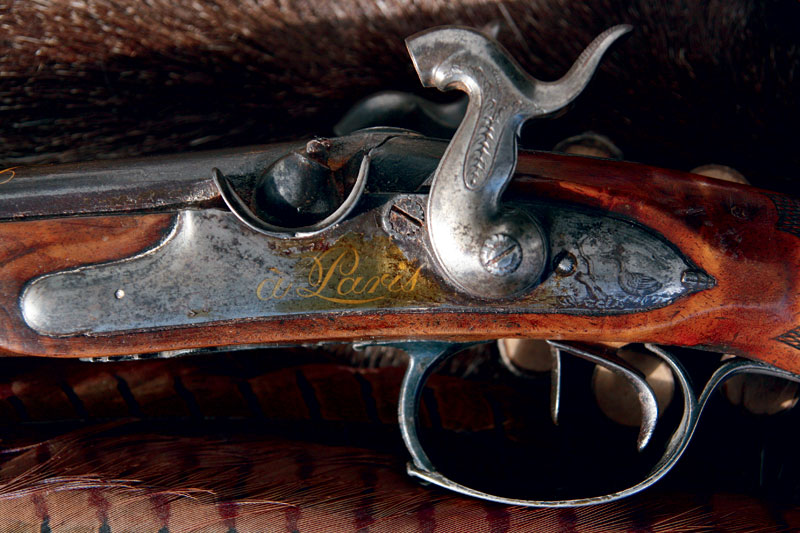 Κεφάλι
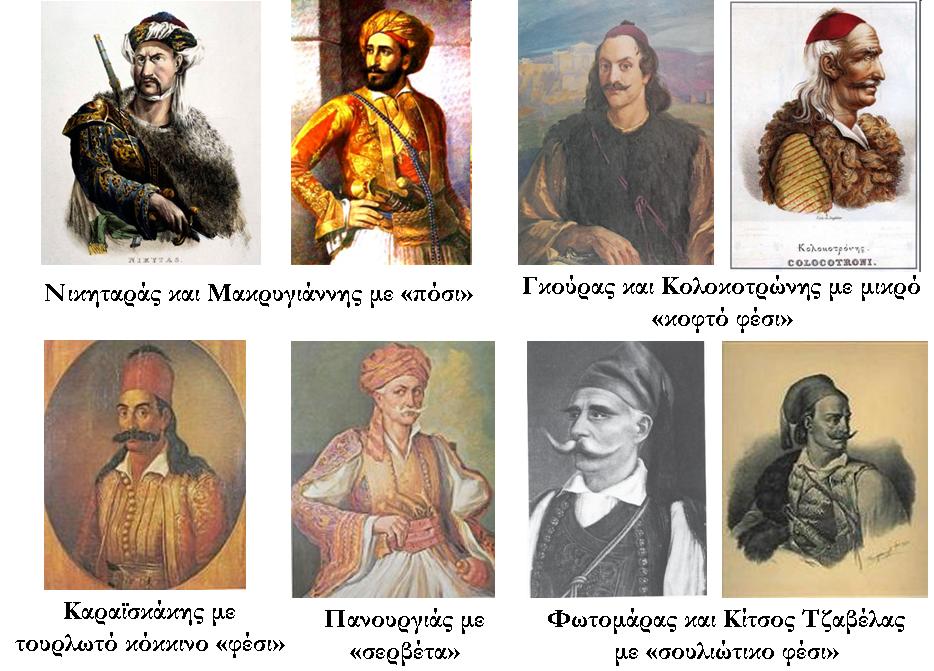 Ντύσιμο και οπλισμός την εποχή της Επανάστασης του 1821
Μαλλιά
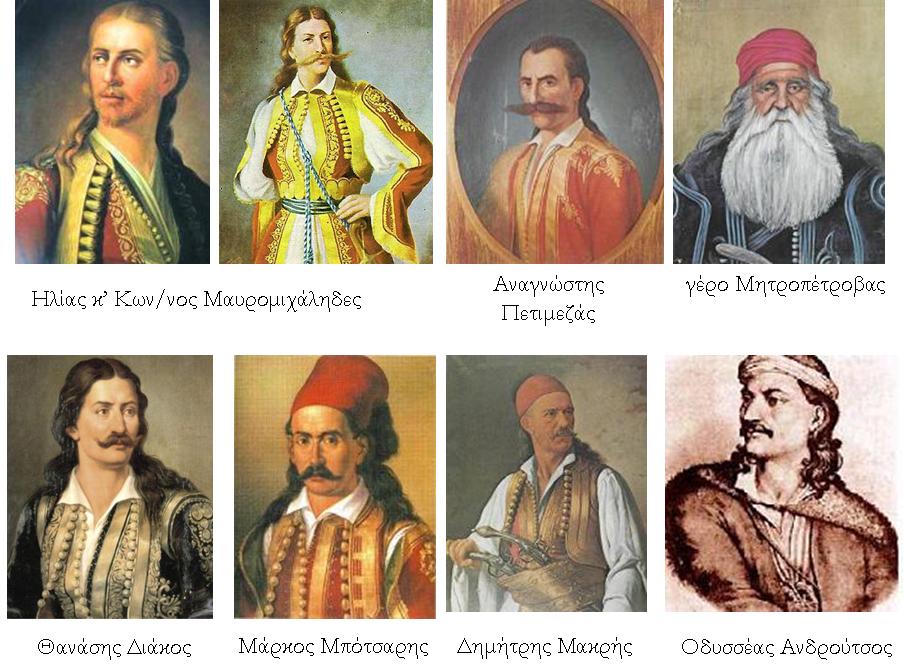 Ντύσιμο και οπλισμός την εποχή της Επανάστασης του 1821
Γελέκι
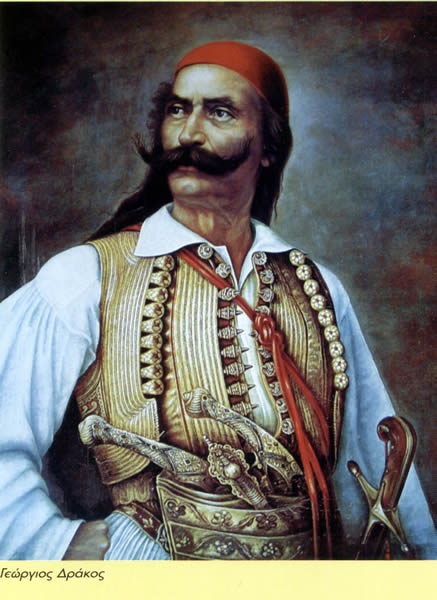 Ντύσιμο και οπλισμός την εποχή της Επανάστασης του 1821
Φουστανέλα
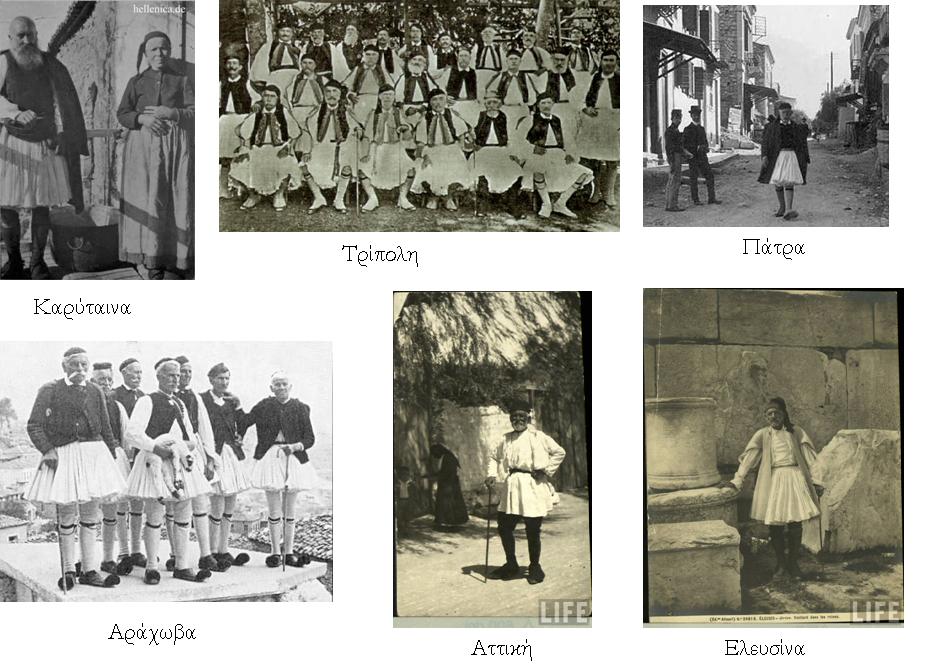 Ντύσιμο και οπλισμός την εποχή της Επανάστασης του 1821
Υποδήματα
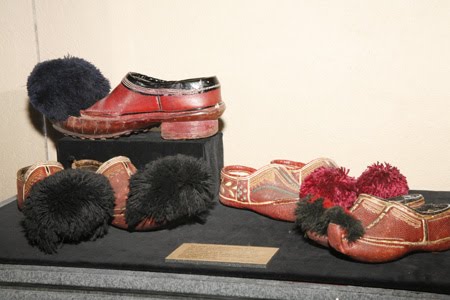 Ντύσιμο και οπλισμός την εποχή της Επανάστασης του 1821
Ντουλαμάς
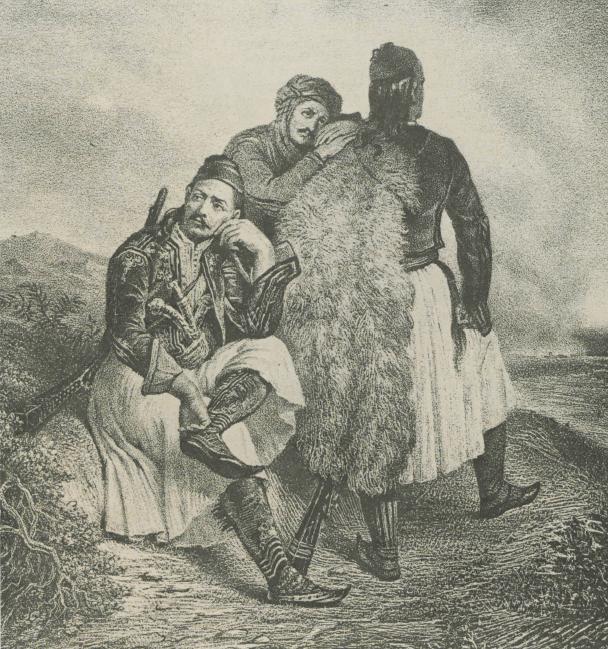 Ντύσιμο και οπλισμός την εποχή της Επανάστασης του 1821
Σελλάχι
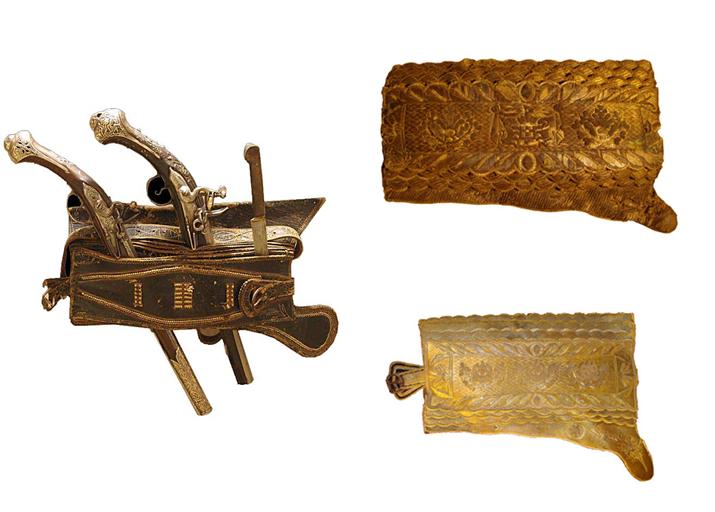 Ντύσιμο και οπλισμός την εποχή της Επανάστασης του 1821
Στολίδια
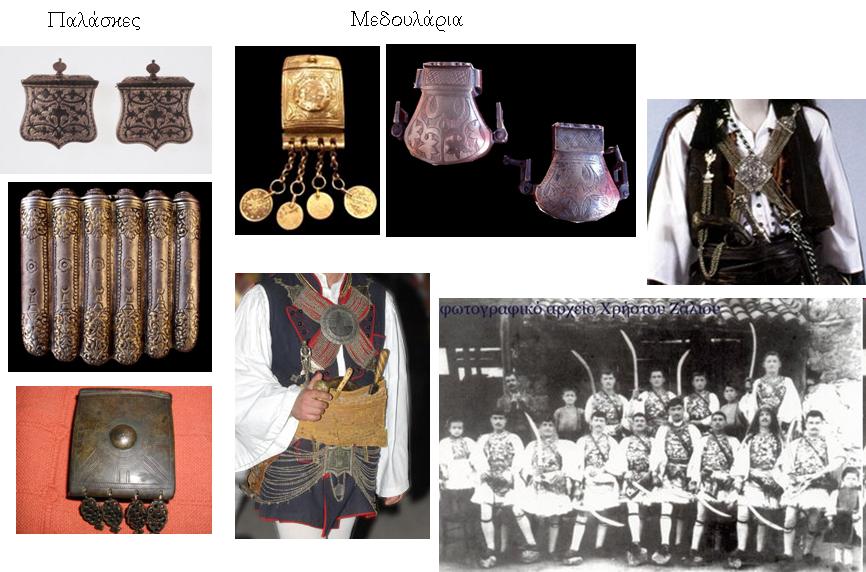 Ντύσιμο και οπλισμός την εποχή της Επανάστασης του 1821
Άρματα
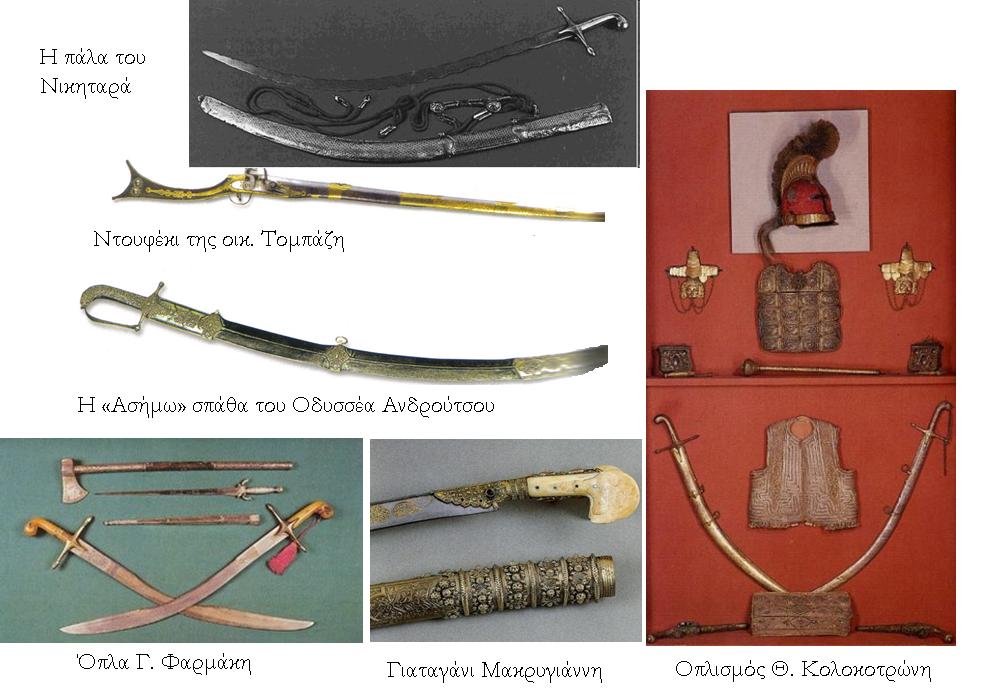 Ντύσιμο και οπλισμός την εποχή της Επανάστασης του 1821
Κουμπούρες - Χαρμπί
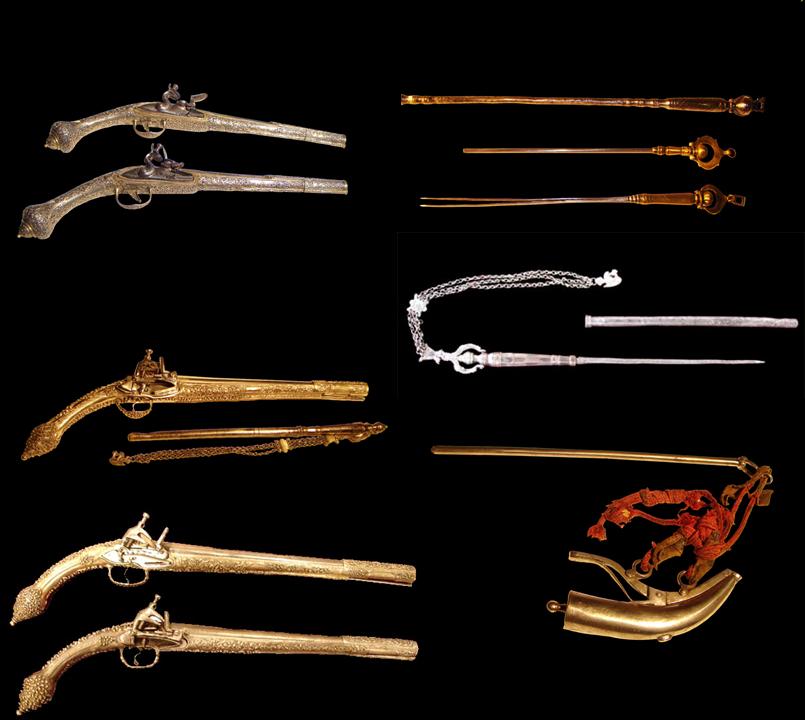 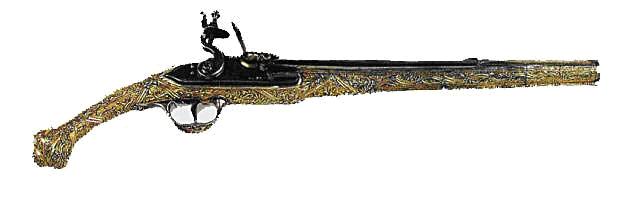 Ντύσιμο και οπλισμός την εποχή της Επανάστασης του 1821
Γιαταγάνι
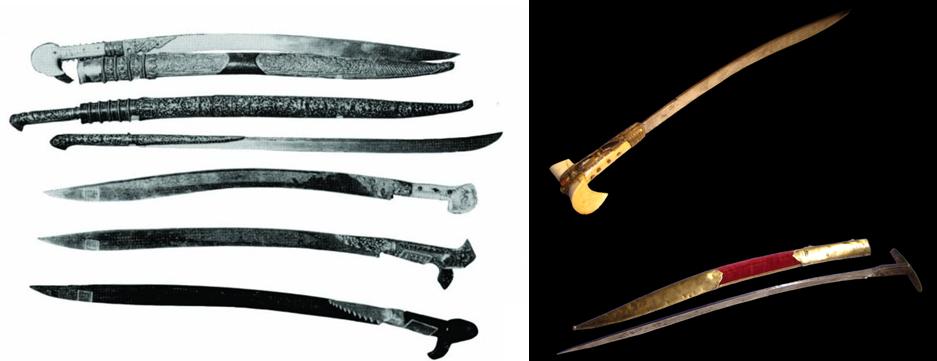 Ντύσιμο και οπλισμός την εποχή της Επανάστασης του 1821
Μπελ χατζάρι - Τσεκούρι - Τοπούζι
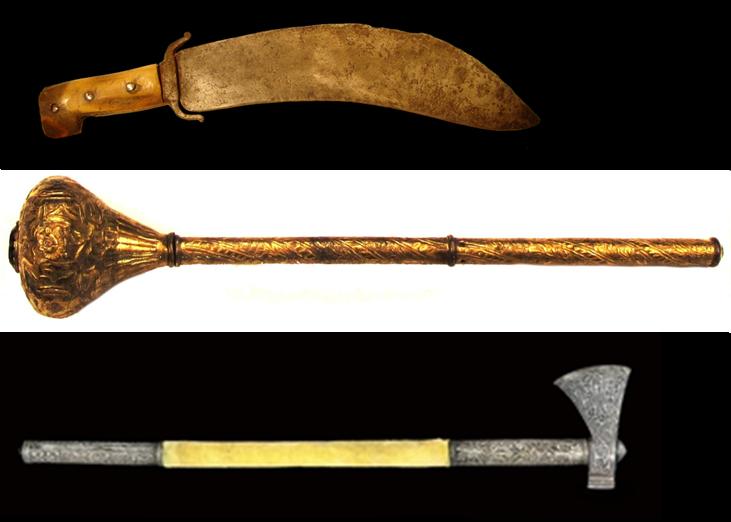 Ντύσιμο και οπλισμός την εποχή της Επανάστασης του 1821
Σπάθα - Πάλα
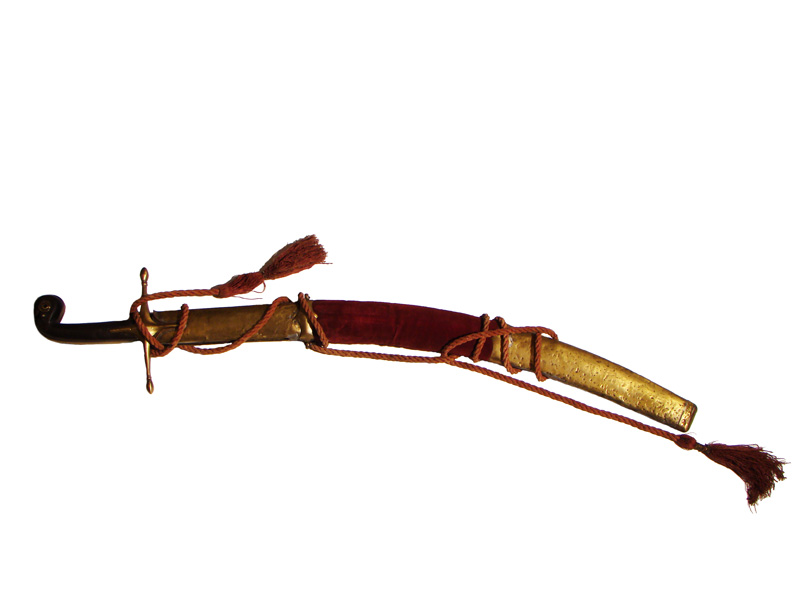 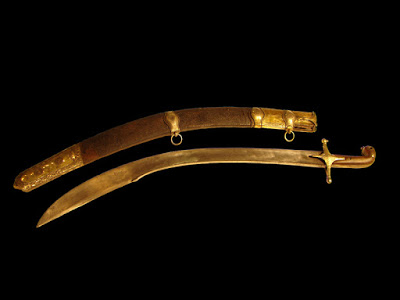 Ντύσιμο και οπλισμός την εποχή της Επανάστασης του 1821
Καριοφίλια
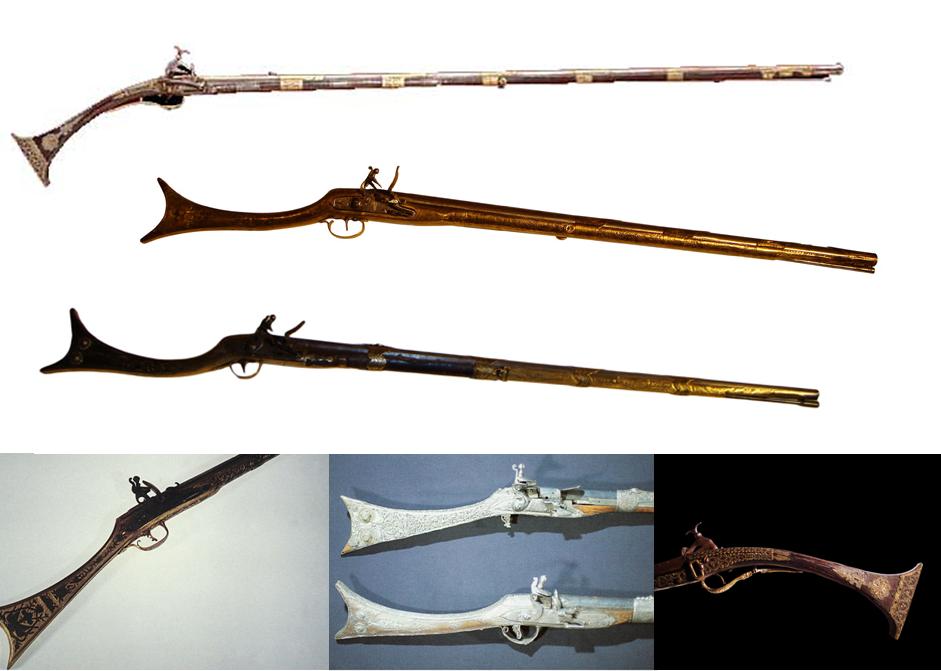 Ντύσιμο και οπλισμός την εποχή της Επανάστασης του 1821
Ντύσιμο και οπλισμός την εποχή της Επανάστασης του 1821
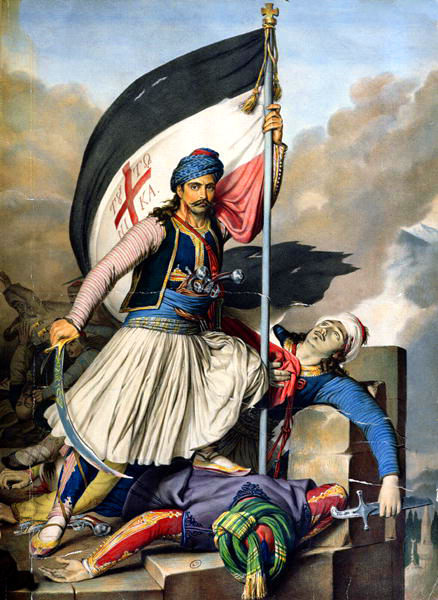 Τέλος Παρουσίασης